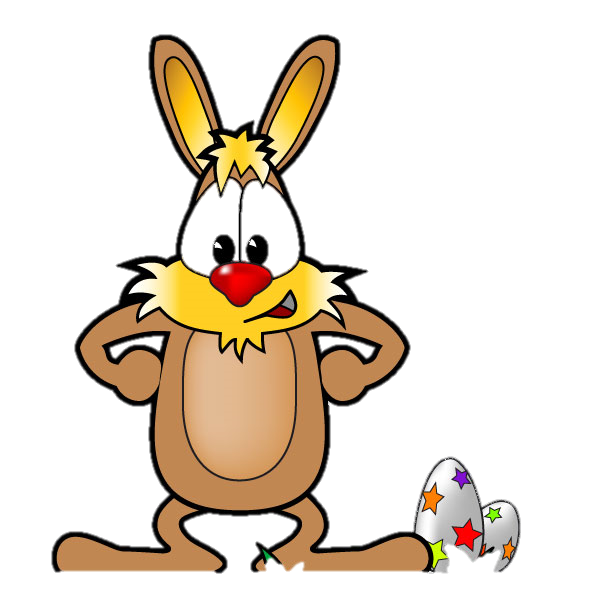 Can you help the Easter Bunny?
The Easter bunny has to arrange his eggs into boxes of 6.
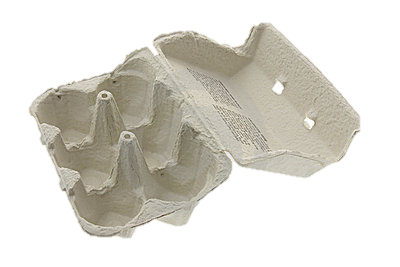 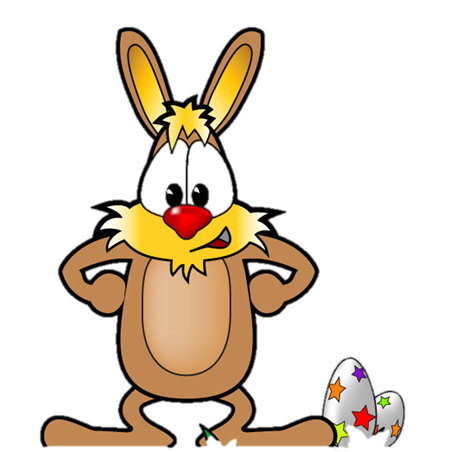 How many ways can he arrange 1 egg?
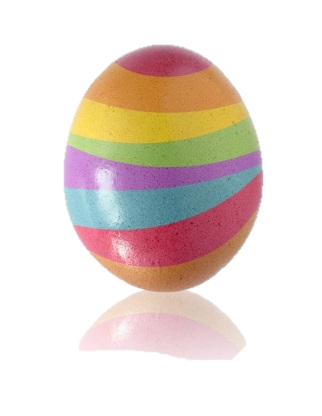 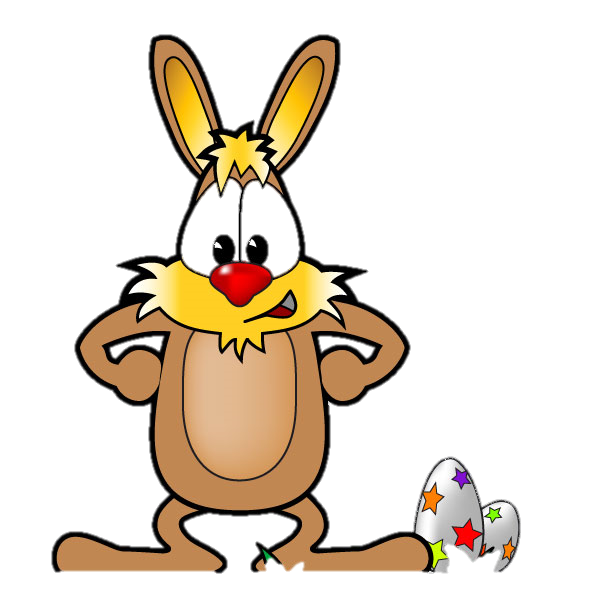 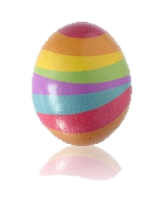 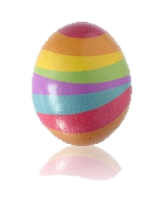 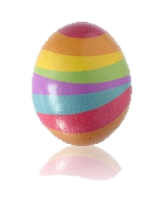 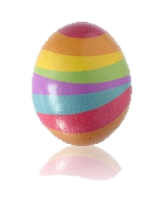 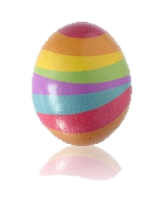 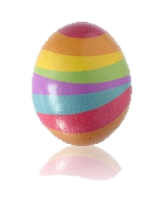 What about if he had 2 eggs?
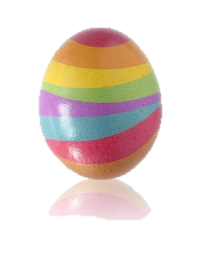 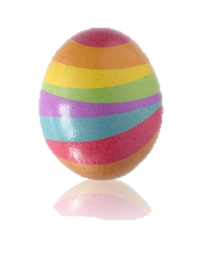 Can you help find the different possibilities?
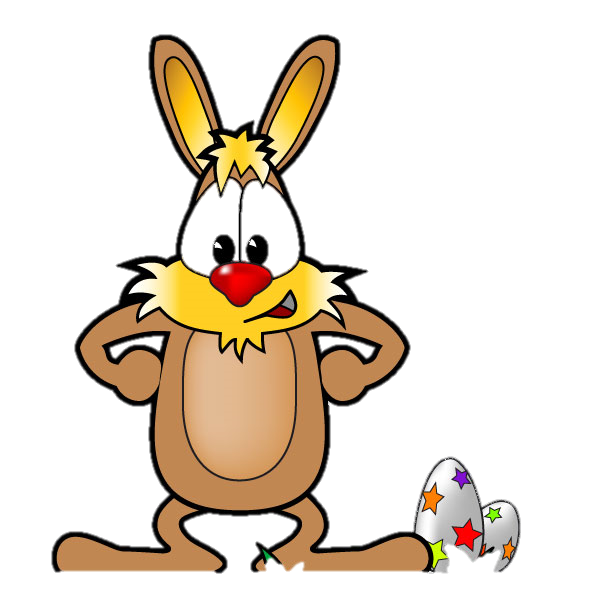 What about if he had 3 eggs?
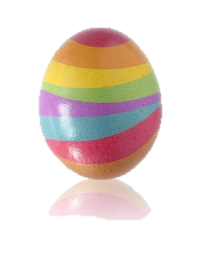 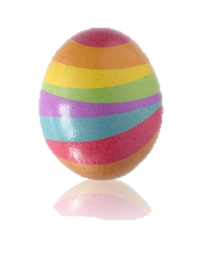 Can you help find the different possibilities?
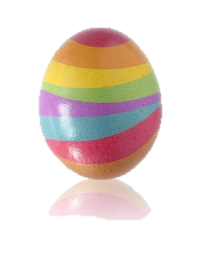 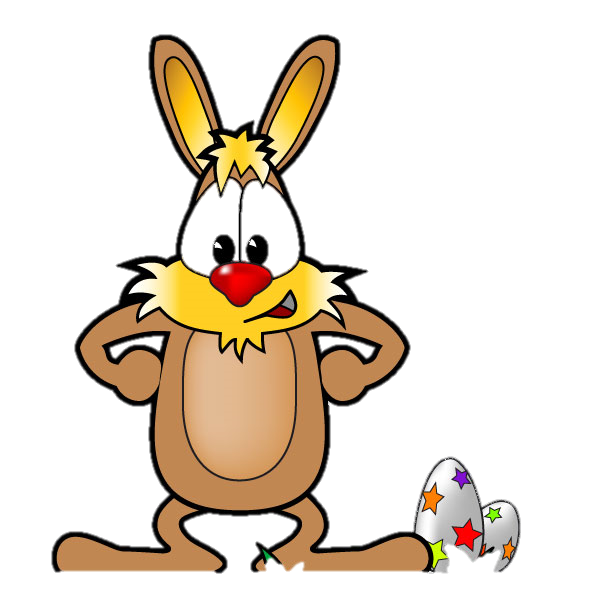 How many ways can you find to arrange eggs in the box?
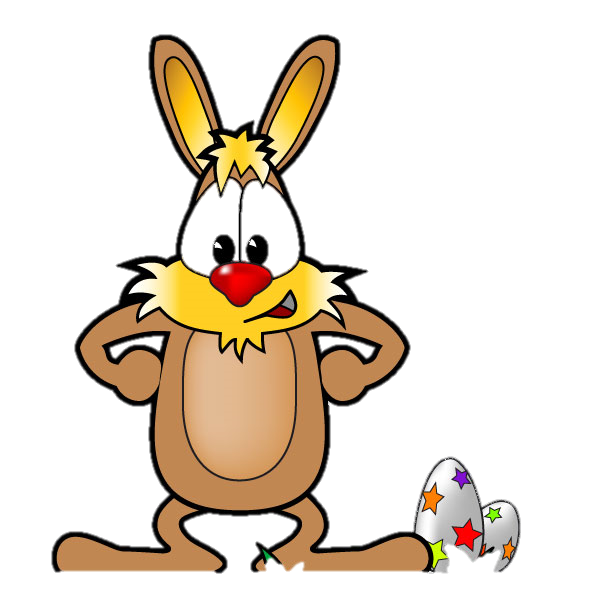 Remember, they must all be different!
How can you make sure you find them all?


Does the person next to you have one you don’t?
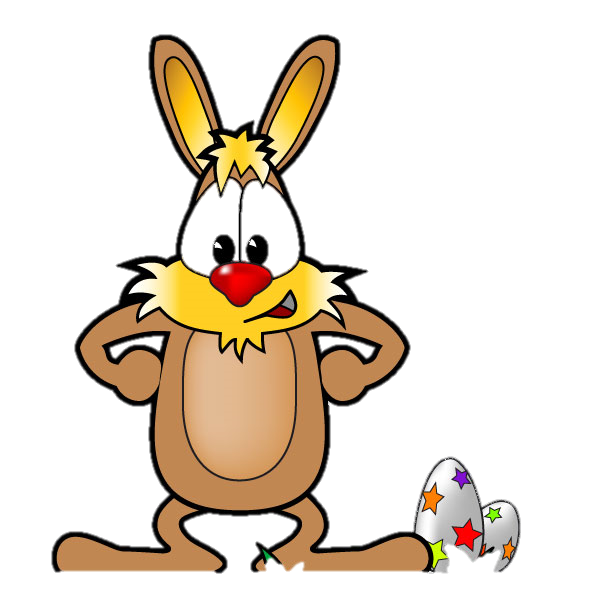 Look at this table
Do you notice a pattern?

Can you explain why it is happening?

Convince a friend.